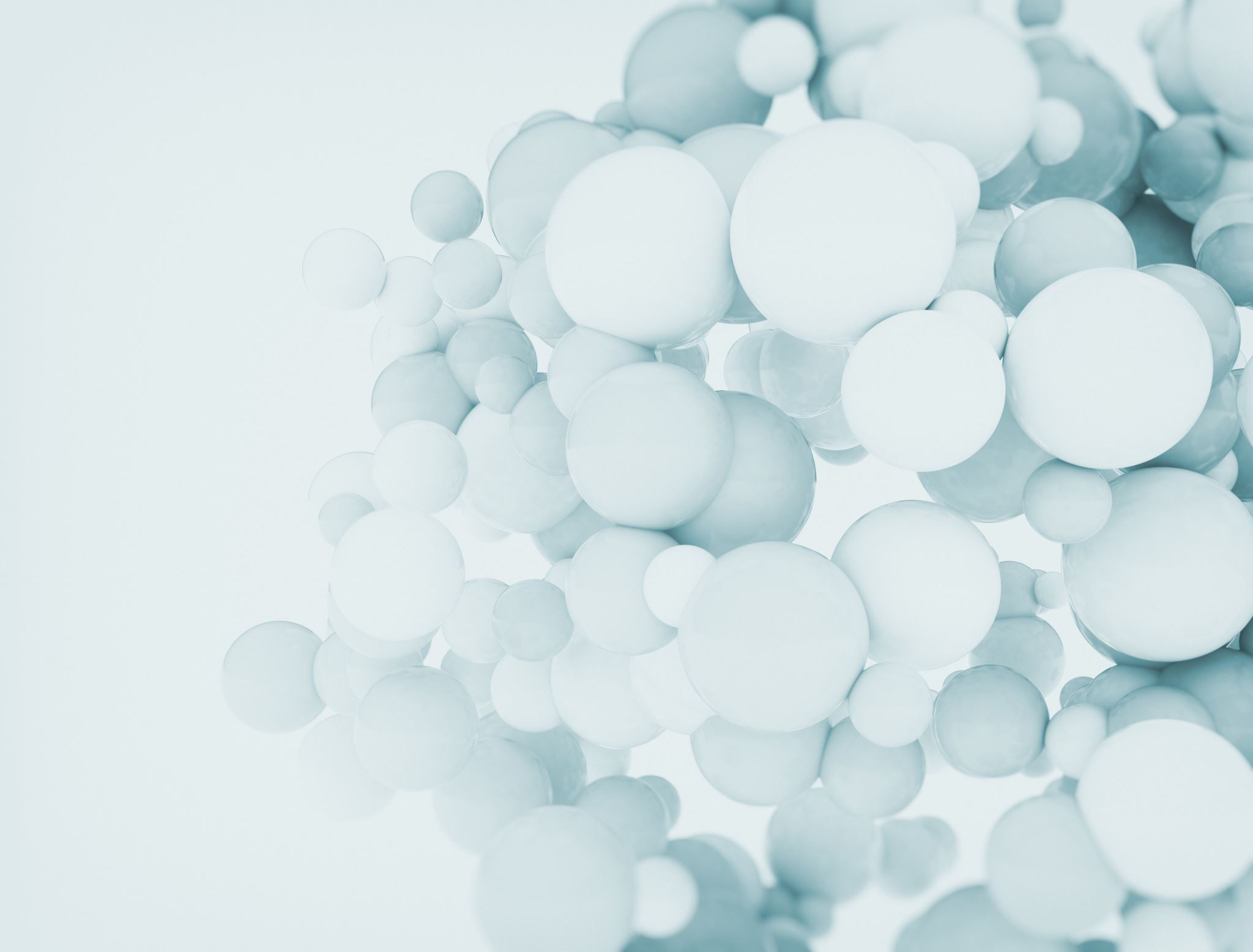 Die RHEINPFALZ auf  Instagram
Instagram für Medienhäuser: Die Strategie der Rheinpfalz
10. Oktober 2023
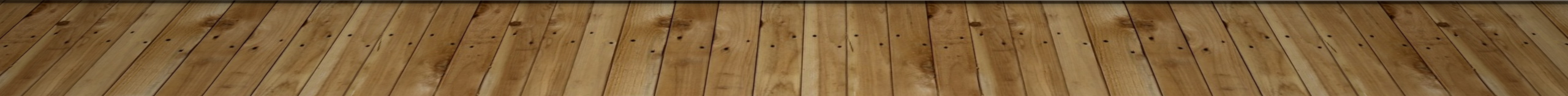 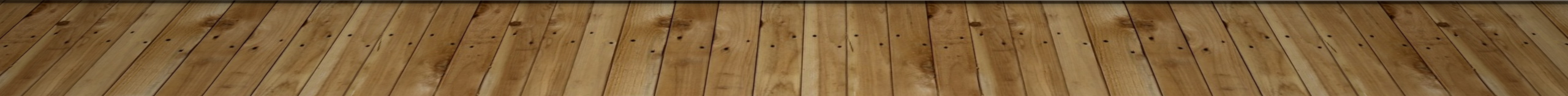 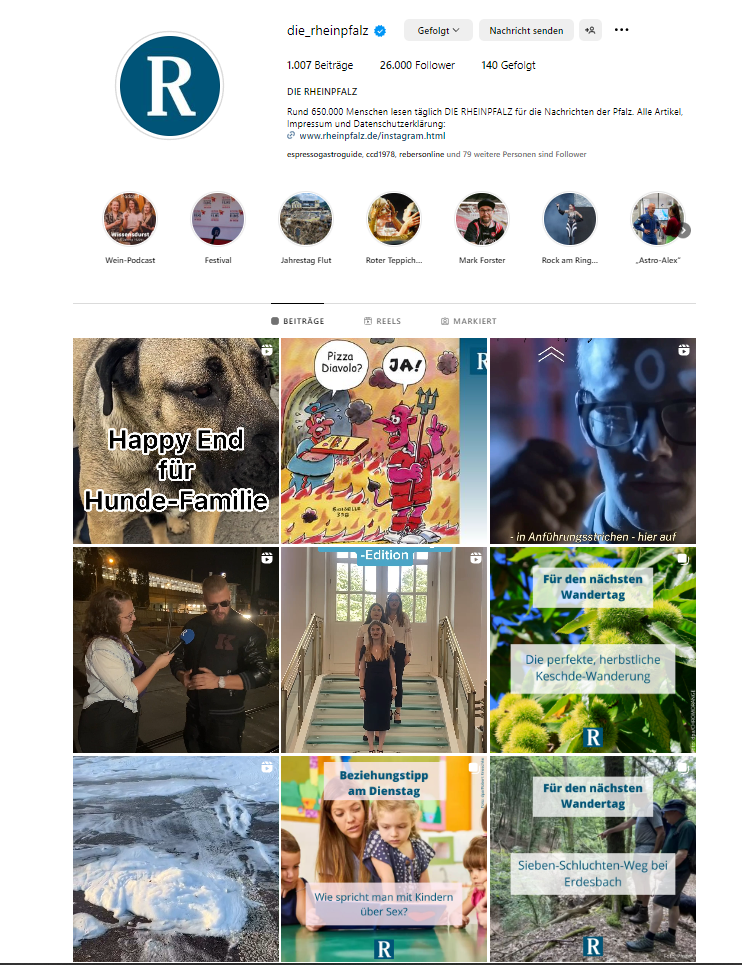 Die RHEINPFALZ auf Instagram in Zahlen
Instagram für Medienhäuser: Die Strategie der Rheinpfalz
10. Oktober 2023
26.087 Follower
48.003 erreichte Konten 
4.000 – 5.000 Story-Views durchschnittlich 
200 Likes für Beiträge durchschnittlich
Pro Woche: 
7 Stories 
4 fest eingeplante Postings 
1 Reel
Instagram für Medienhäuser: Die Strategie der Rheinpfalz
10. Oktober 2023
Die RHEINPFALZ auf Instagram in Zahlen
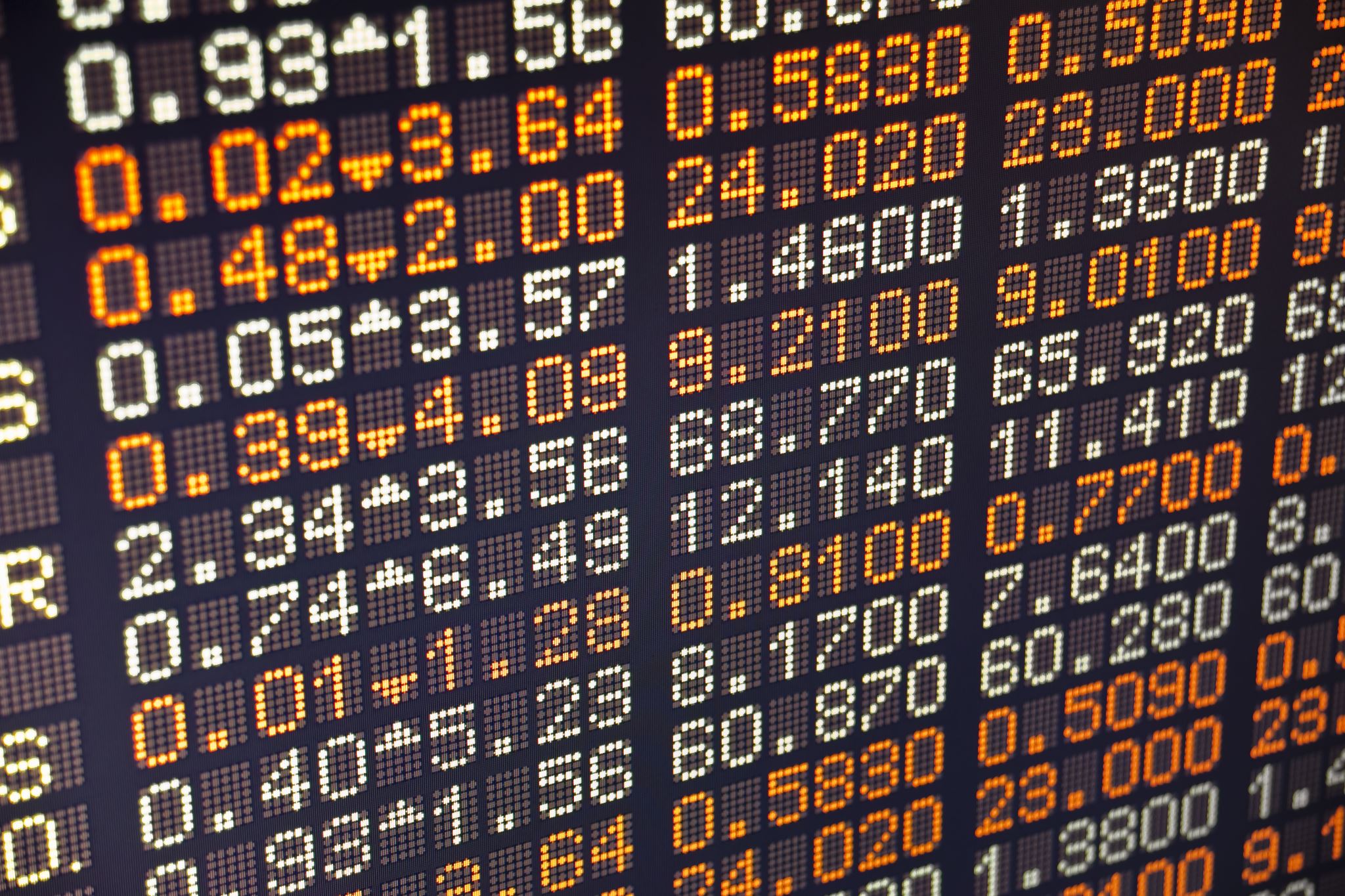 Instagram für Medienhäuser: Die Strategie der Rheinpfalz
10. Oktober 2023
Zielsetzung des Accounts
Reichweitenaufbau
Marke sichtbarer machen 
Anlaufstelle für Nachrichten sein
Einblicke in Redaktionsalltag erlauben 
Produkte verkaufen (Abo-Verkauf)
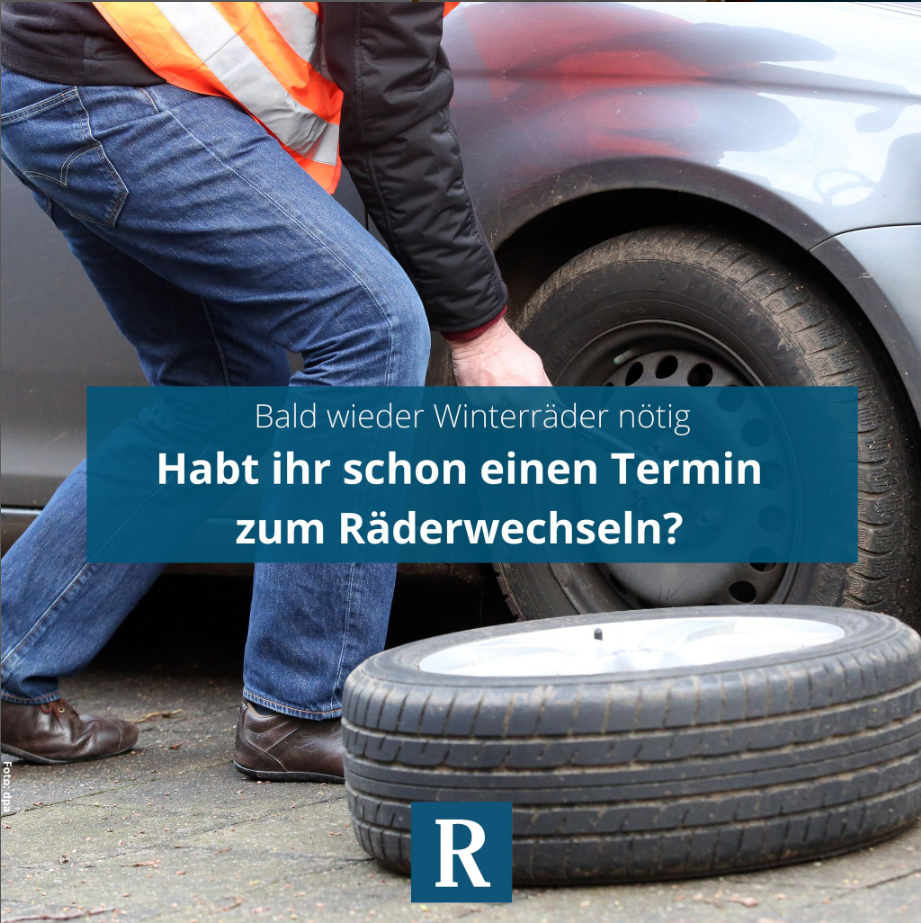 Instagram für Medienhäuser: Die Strategie der Rheinpfalz
10. Oktober 2023
Strategie für Instagram
Neues Layout mit klarer Struktur
Leichte Abwandlungen je nach Posting-Typ
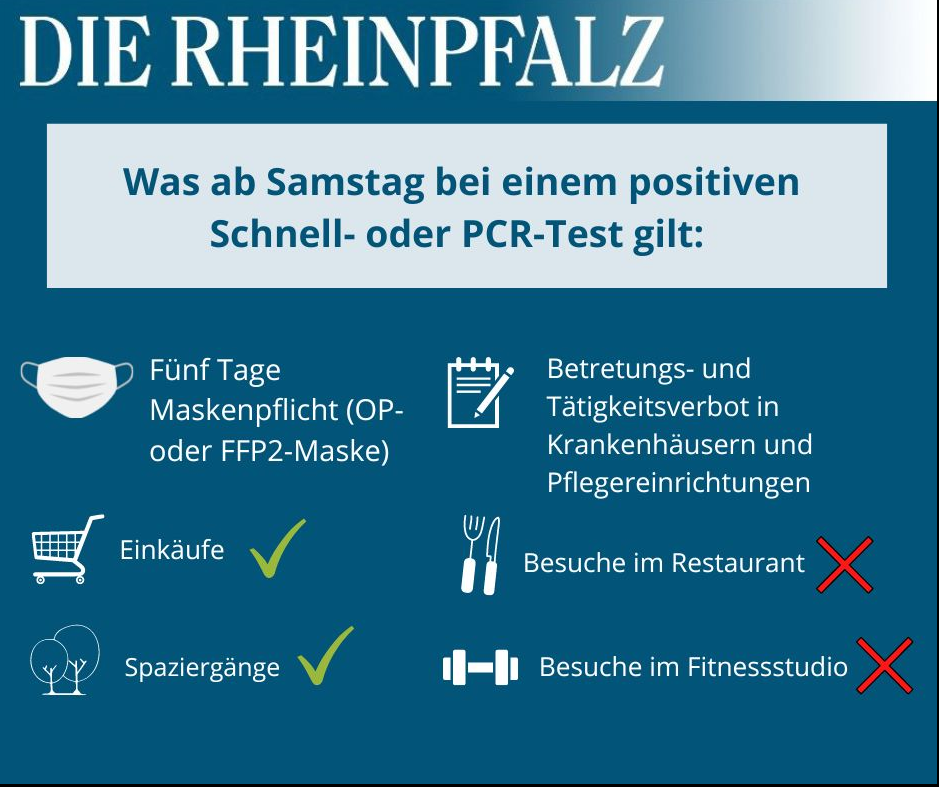 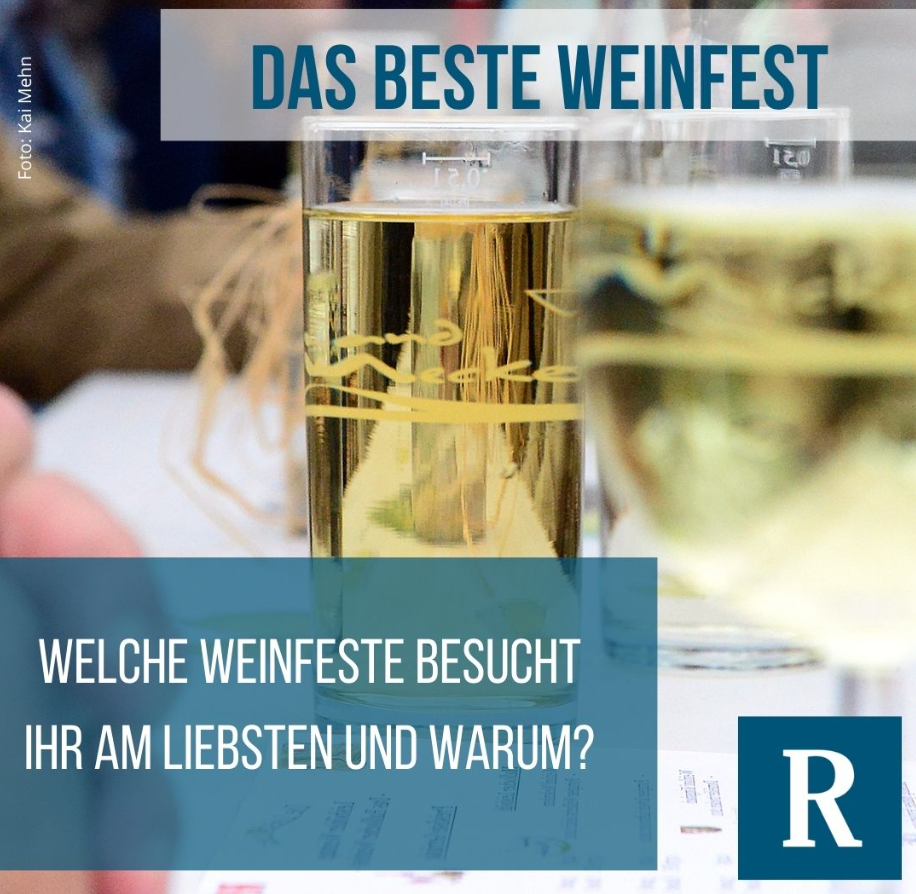 Instagram für Medienhäuser: Die Strategie der Rheinpfalz
10. Oktober 2023
Strategie für Instagram
Fokus im Feed nicht auf News
„Zeitlosere Themen“ der Audiences und Podcast
Eilmeldungen in Story 
Mit Link-Klicks zur Seite 
Umfragen in Story 
Bindung zu Followern stärken
Schwerpunkt auf Reels setzen
Humor, Umfragen und „After-Movies“ 
Community Management als wichtiges Standbein stärken
DMs beantworten, an Lokalredaktionen weiterleiten, etc.
Hashtag-Strategie
Liste wird aktuell erstellt / erweitert / getestet
Instagram für Medienhäuser: Die Strategie der Rheinpfalz
10. Oktober 2023
Organisation
Wer?
Was?
Eine Social Beauftragte
Konzepte
Posting-Plan
Auswertungen 
Content Development Team
Audience-Themen 
Kollegen der Lokalredaktionen 
Reels / Ideen
2 – 3 Dienste als CC (Content-Creator) in der Woche 
Schreiben von Reichweiten-Texten / Produktion Videos
Organisation (Konzeption, Sendepläne, Layout)
Betreuung Social (Community-Management)
Vorplanen der eigenen Canvas / Videos / Stories
3 – 4 Posts die Woche plus Stories
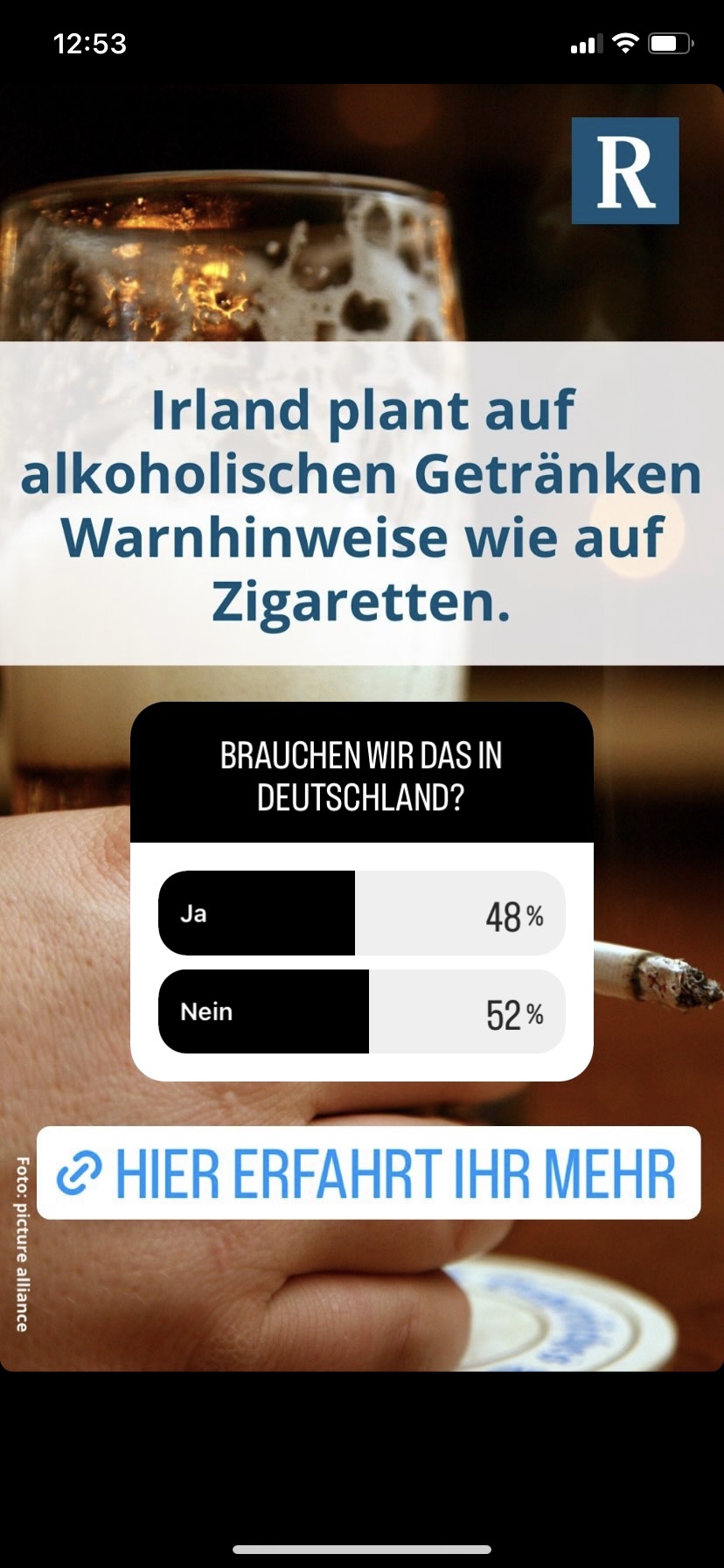 Instagram für Medienhäuser: Die Strategie der Rheinpfalz
10. Oktober 2023
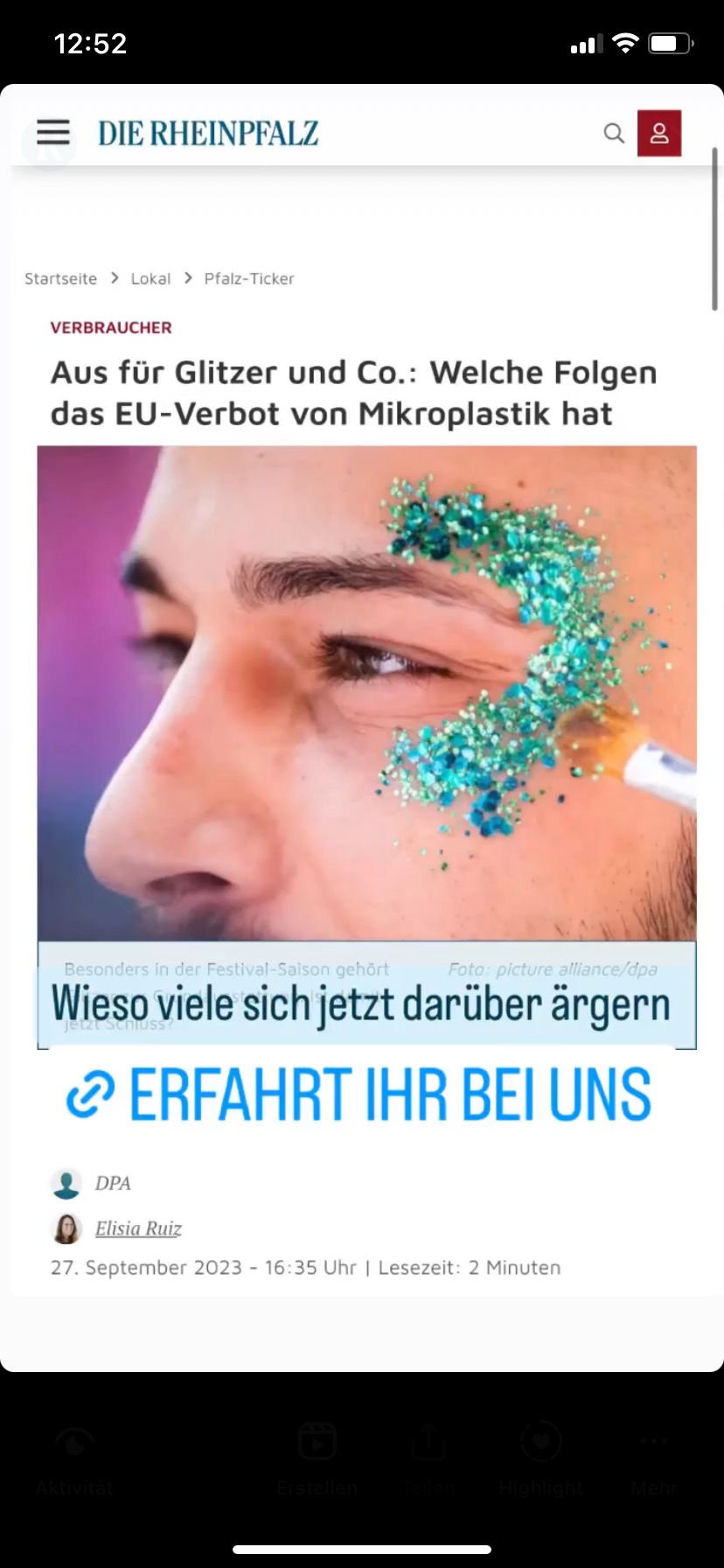 Instagram-Story
Inhalt: 
Bewerbung von Posts / Reels 
Umfragen
Plusartikel mit Link-Klicks 
Eilmeldungen mit Link-Klicks
Instagram für Medienhäuser: Die Strategie der Rheinpfalz
10. Oktober 2023
Beiträge
Für Grafiken: Canva
Pfälzerwald-Audience
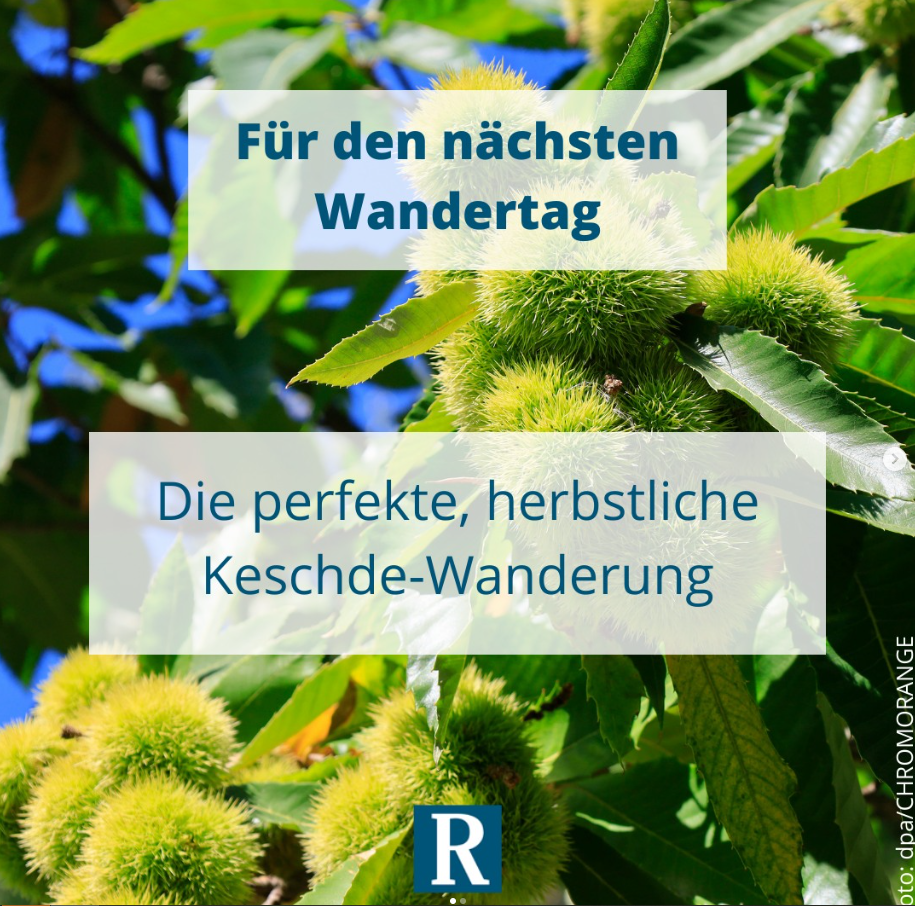 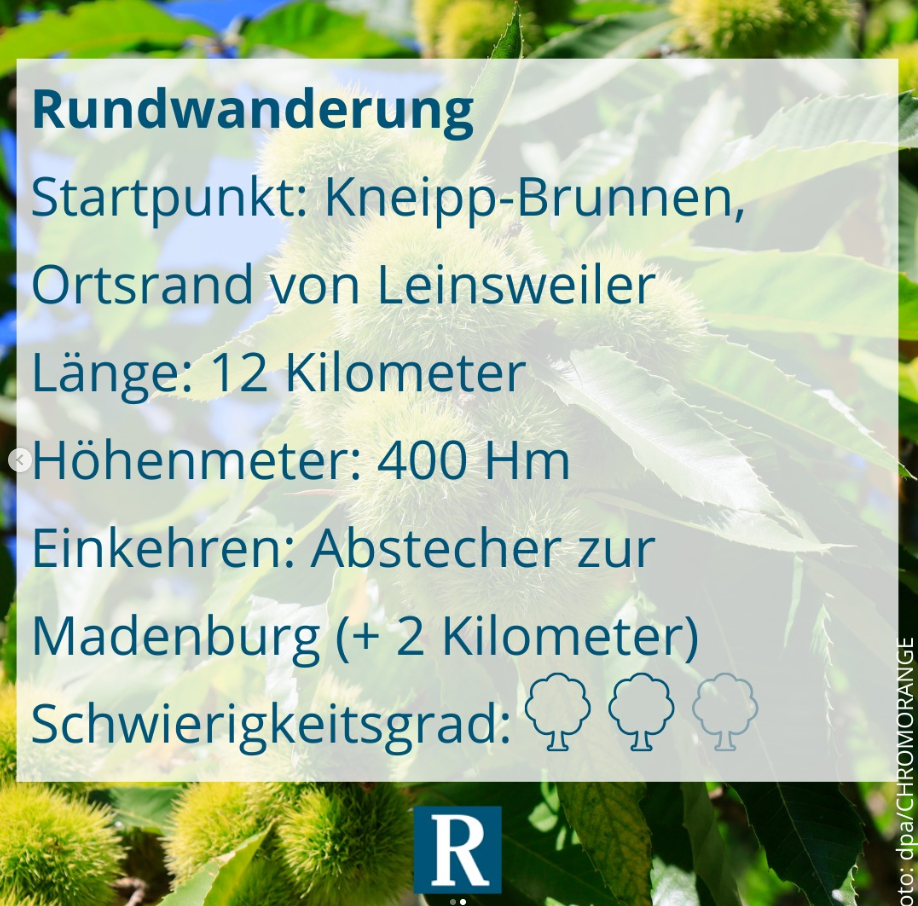 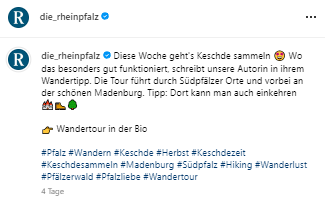 Instagram für Medienhäuser: Die Strategie der Rheinpfalz
10. Oktober 2023
Beiträge
Für Grafiken: Canva
Wissensdurst-Podcast
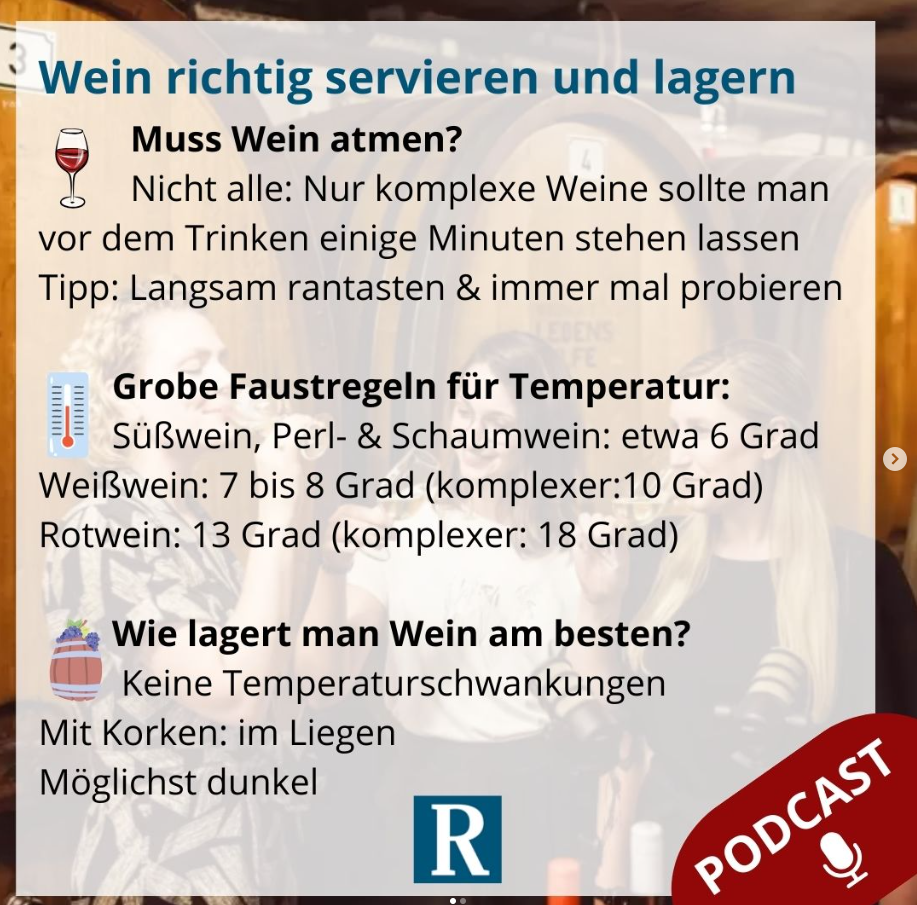 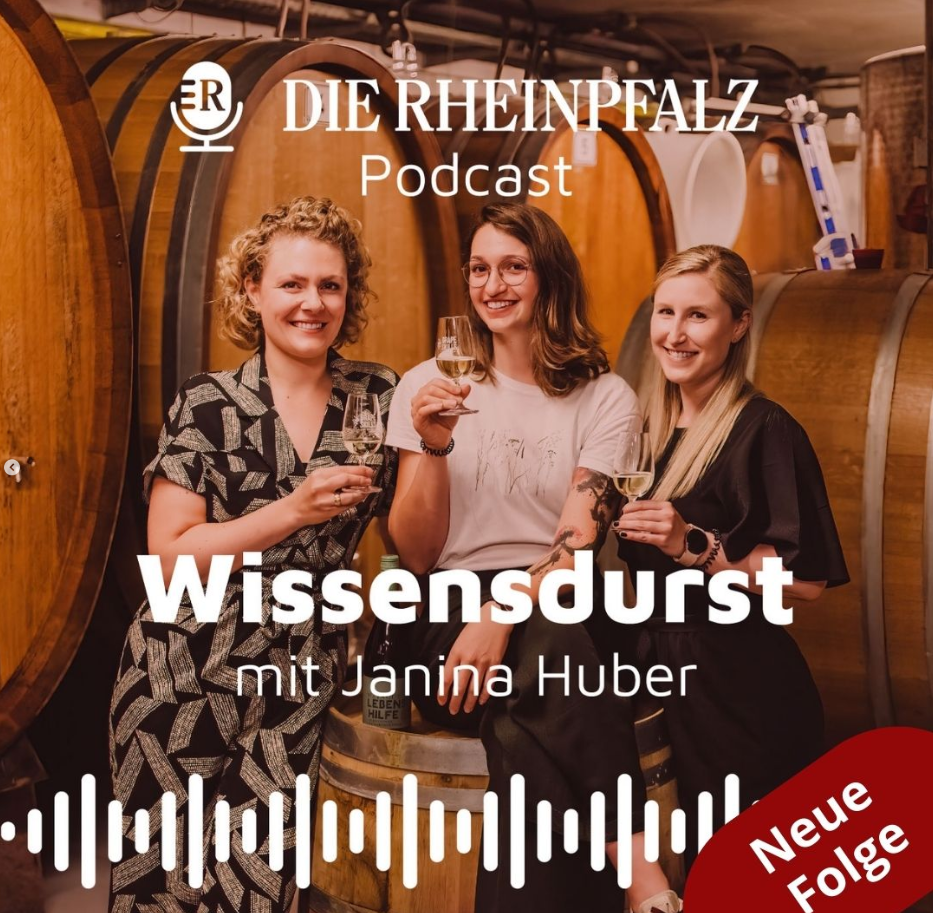 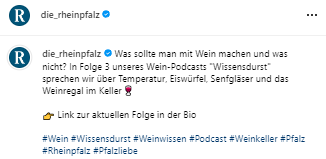 Instagram für Medienhäuser: Die Strategie der Rheinpfalz
10. Oktober 2023
Beiträge
Boiselle-Karikaturen / Pfälzer Audience
Für Grafiken: Canva
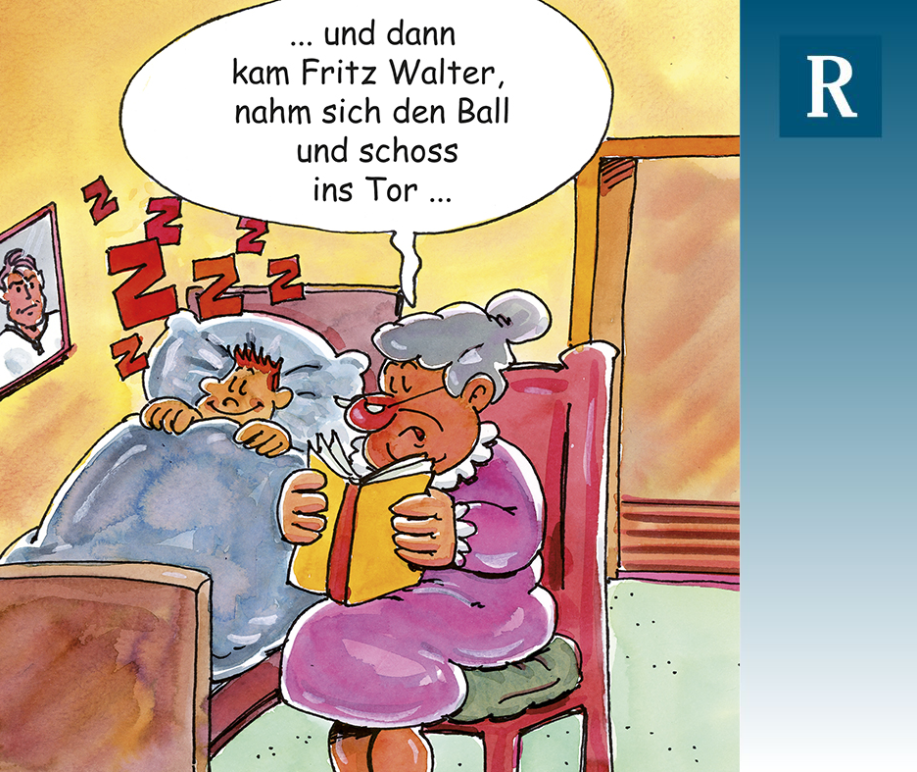 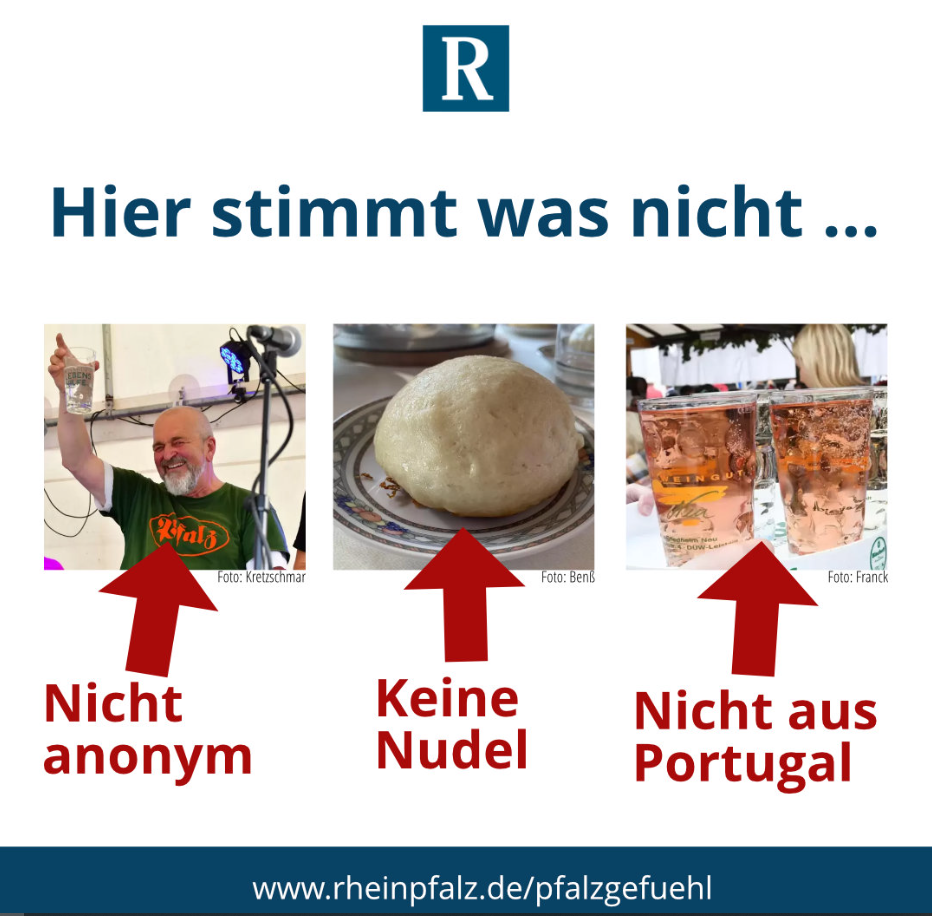 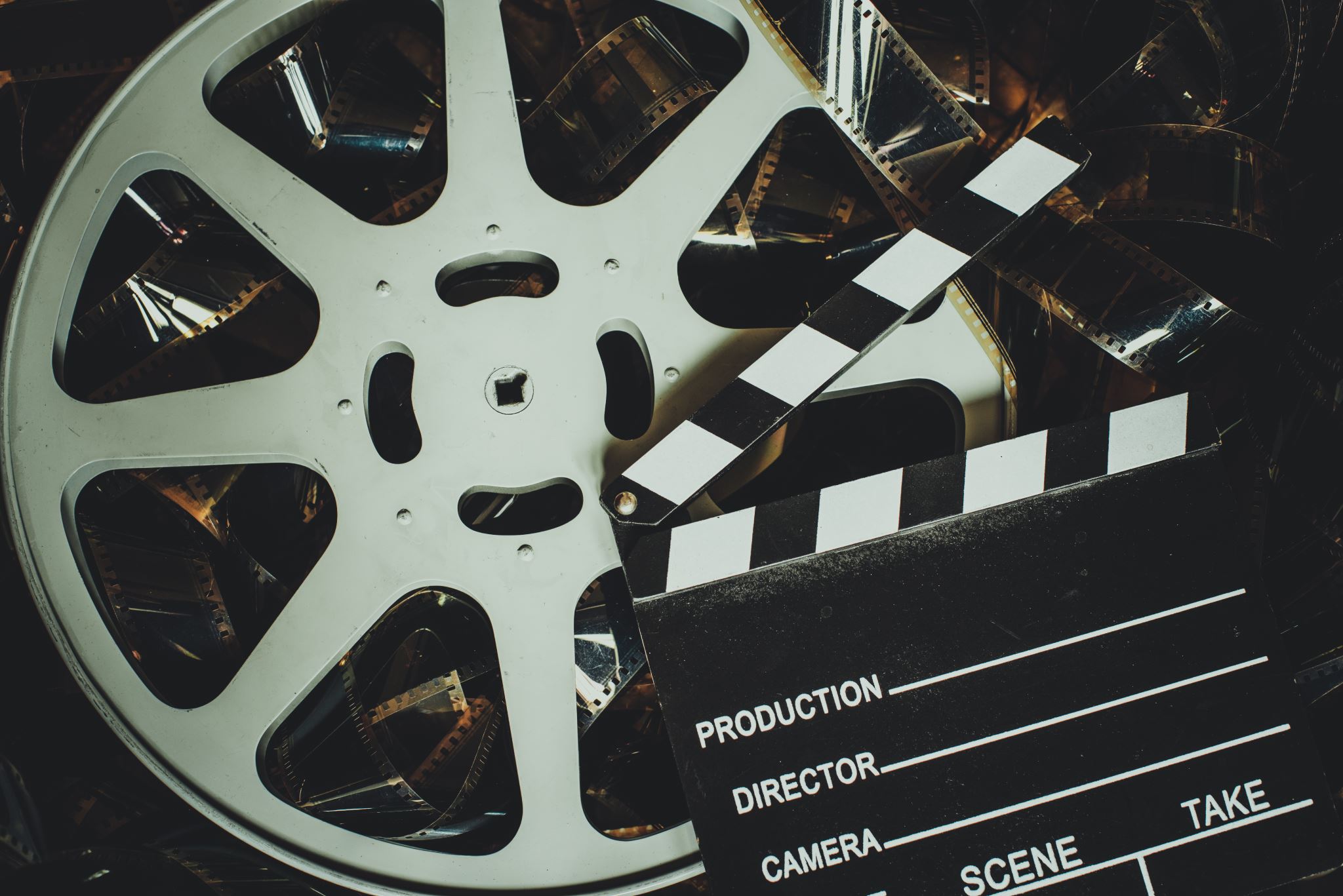 Instagram für Medienhäuser: Die Strategie der Rheinpfalz
10. Oktober 2023
RHEINPFALZ-Reels
Inhalte:
Arbeitsalltag 
Umfragen
Humor 
„After Movies“
Blaulicht
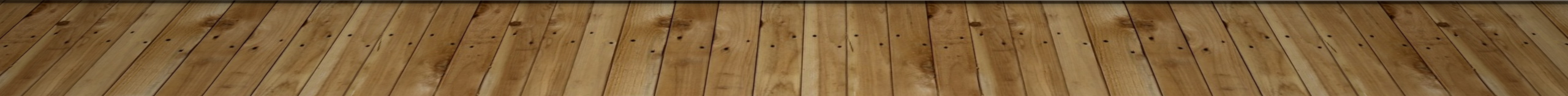 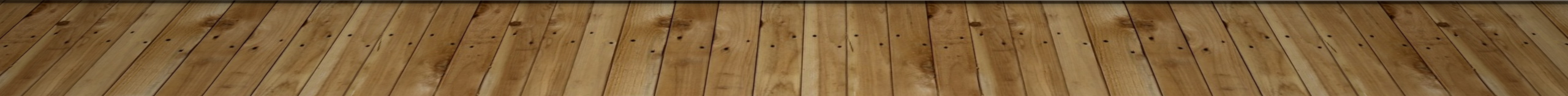 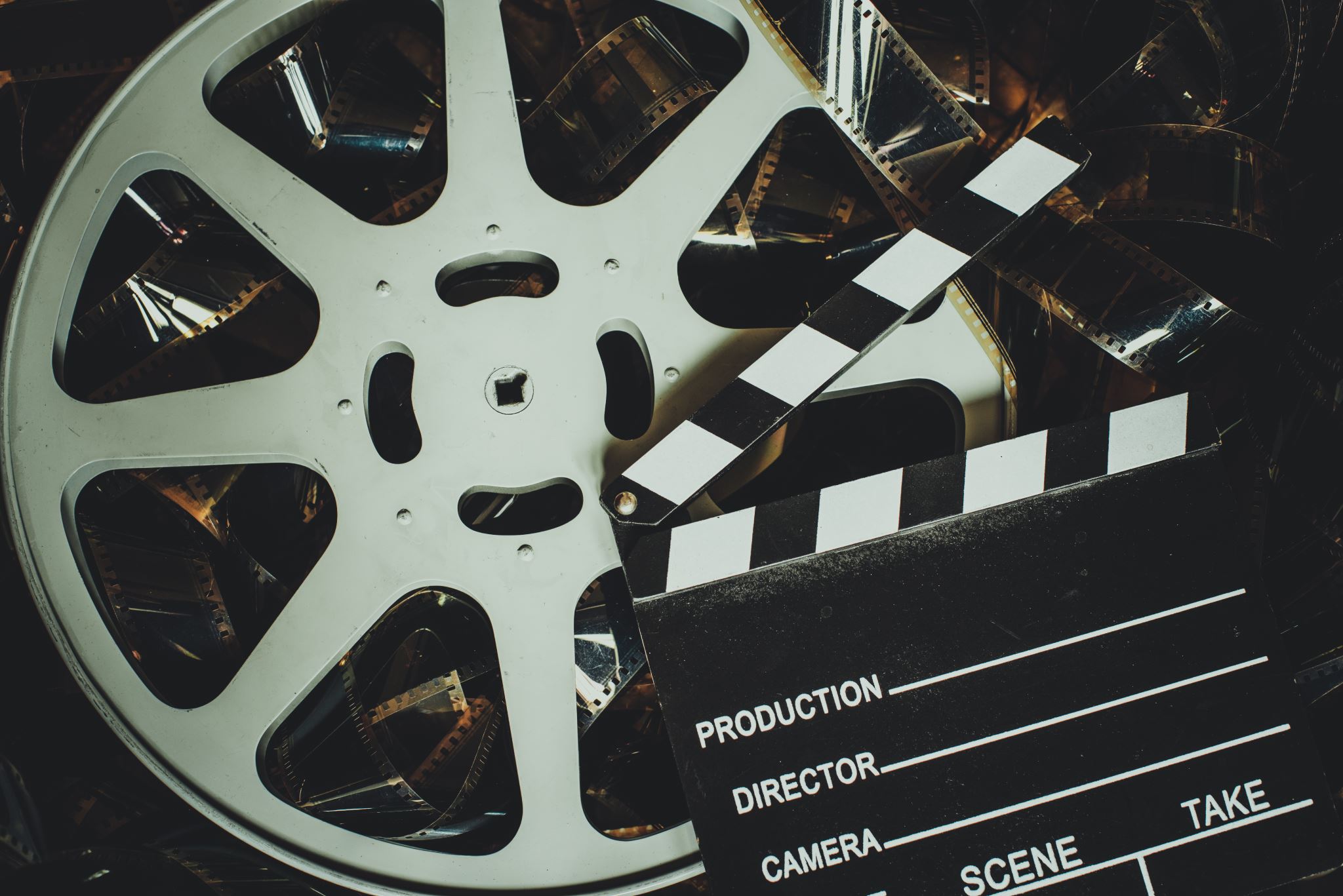 Instagram für Medienhäuser: Die Strategie der Rheinpfalz
10. Oktober 2023
RHEINPFALZ-Reels
Programme:
CapCut

iMovie
Canva

Instagram
Umfragen / Interview
Lustige Reels
“After-Movies”
Info-Reels
Story
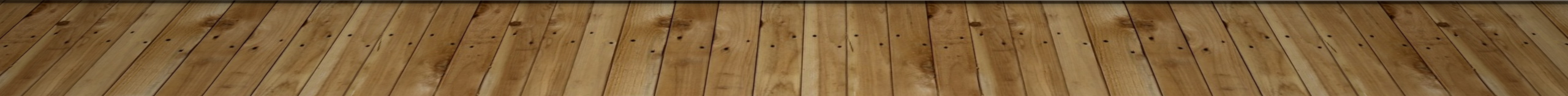 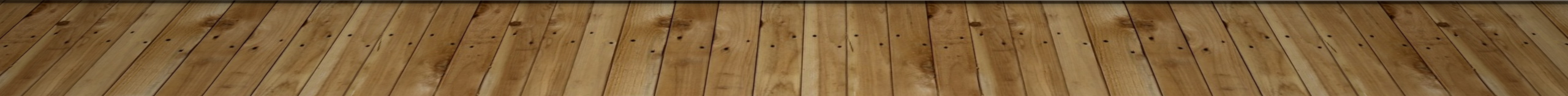 Instagram für Medienhäuser: Die Strategie der Rheinpfalz
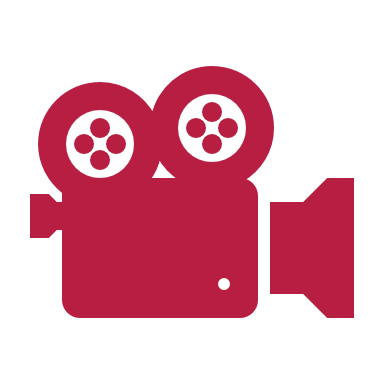 Beispiele Videos
10. Oktober 2023
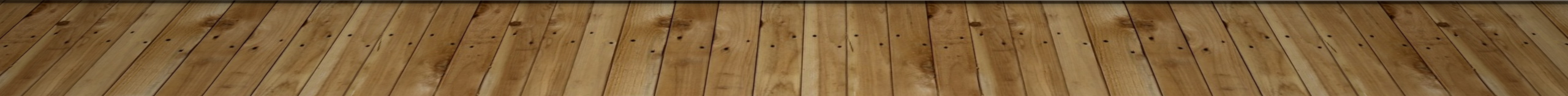 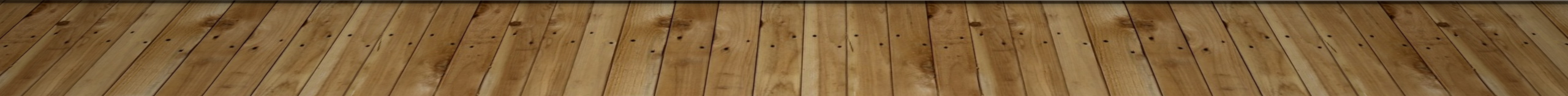 Instagram für Medienhäuser: Die Strategie der Rheinpfalz
Beispiele Videos
Pfälzische Weinkönigin
https://www.instagram.com/p/CyBlWwvI6sv/ 
Verabschiedungen
https://www.instagram.com/p/Cxfrh6RrBAv/  
„After Movies“
https://www.instagram.com/p/CwxcL_Xo5eq/
Umfrage Wurstmarkt 
https://www.instagram.com/p/CxKi3uuIW87/
10. Oktober 2023
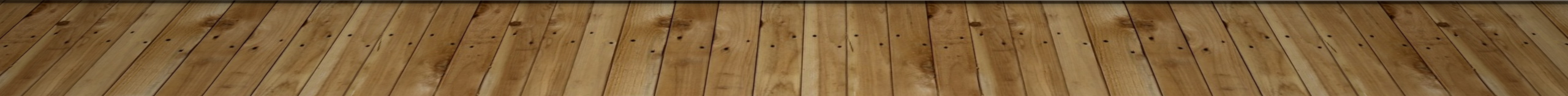 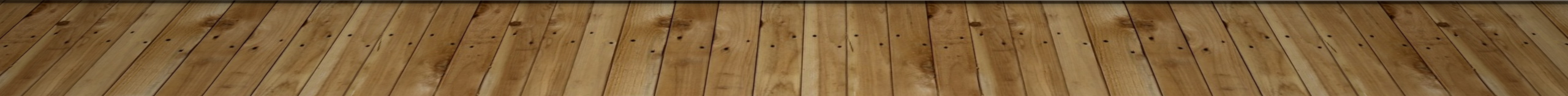 Instagram für Medienhäuser: Die Strategie der Rheinpfalz
10. Oktober 2023
Danke fürs Zuhören ♥
Noch fragen?